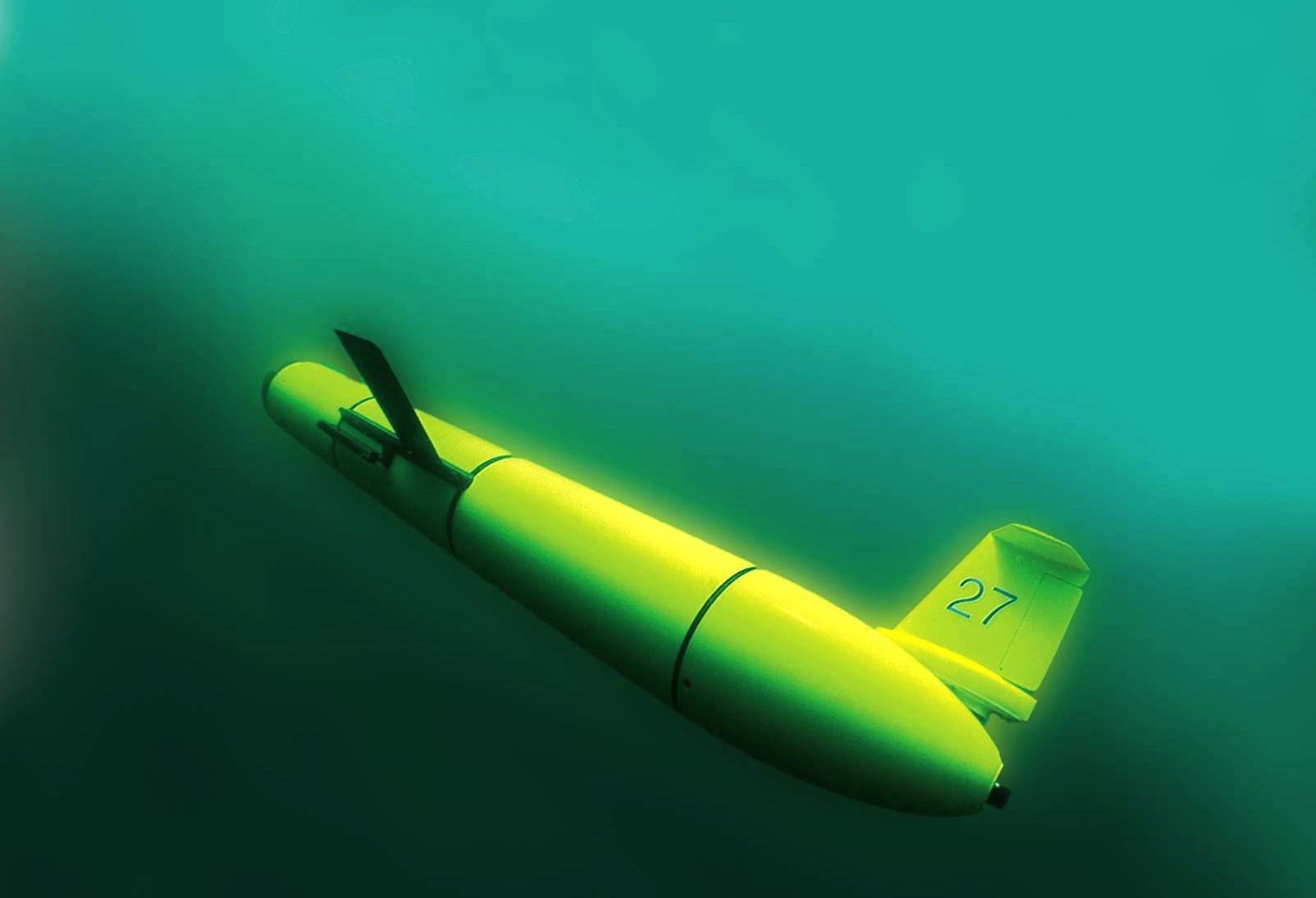 RU COOL’s scalable focus on immersing society in the ocean through observing systems
Oscar Schofield,
Scott Glenn,
Josh Kohut &
Janice McDonnell
 
Rutgers University
“The Ocean is Our Classroom”
LOOKING AT A TYPICAL MARINE SCIENCE MAJOR
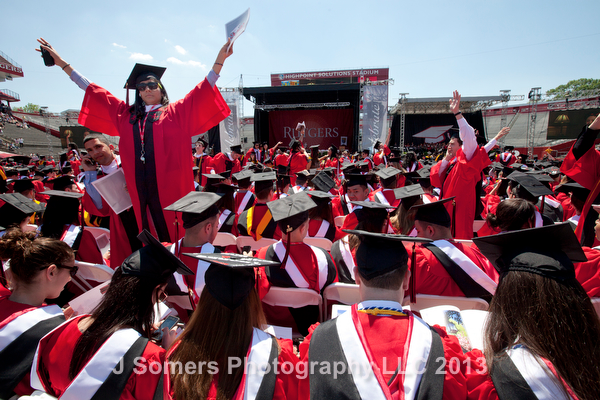 Seniors (focused on completion)
Research in Lab
Advanced courses
Earth Systems, PO, CO, BO ….
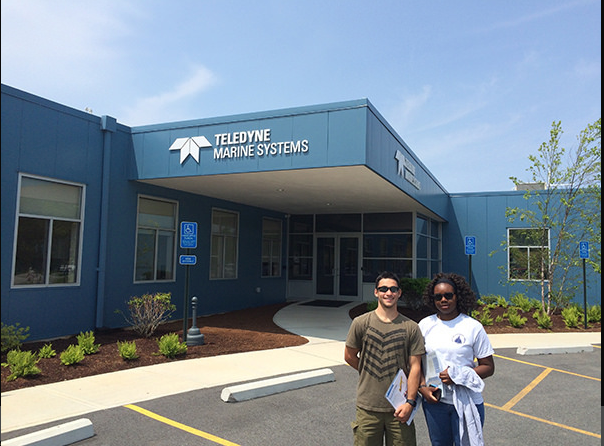 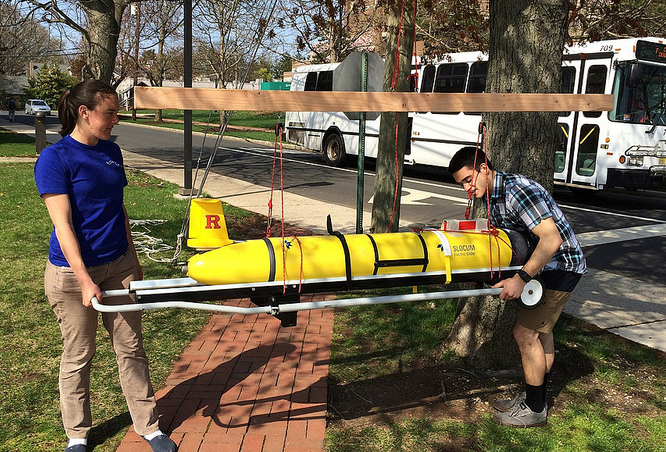 Core Courses (Theory)
Marine Dynamics, Oceanographic Methods and Data Analysis
Choose a major
Grad School
(MS or PhD)
Intro Courses, Requirements across the ivory towers
English, Inorganic Chem, Calculus, Intro Oceanography ….
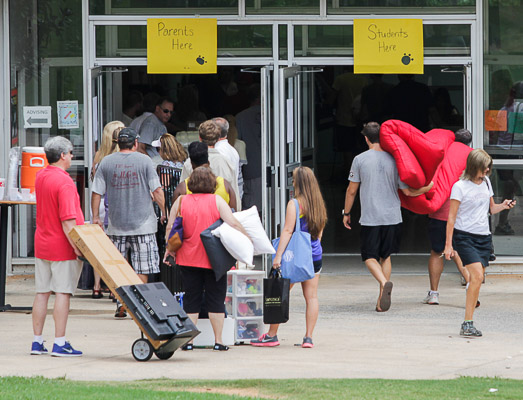 Freshmen (maybe focused)
What has changed that might evolve our approach?
We can take our classrooms into the ocean everyday
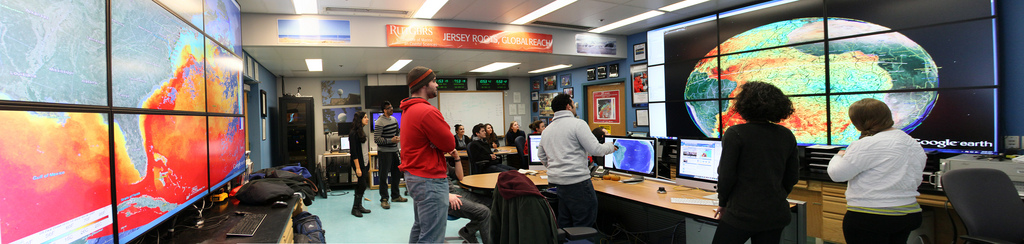 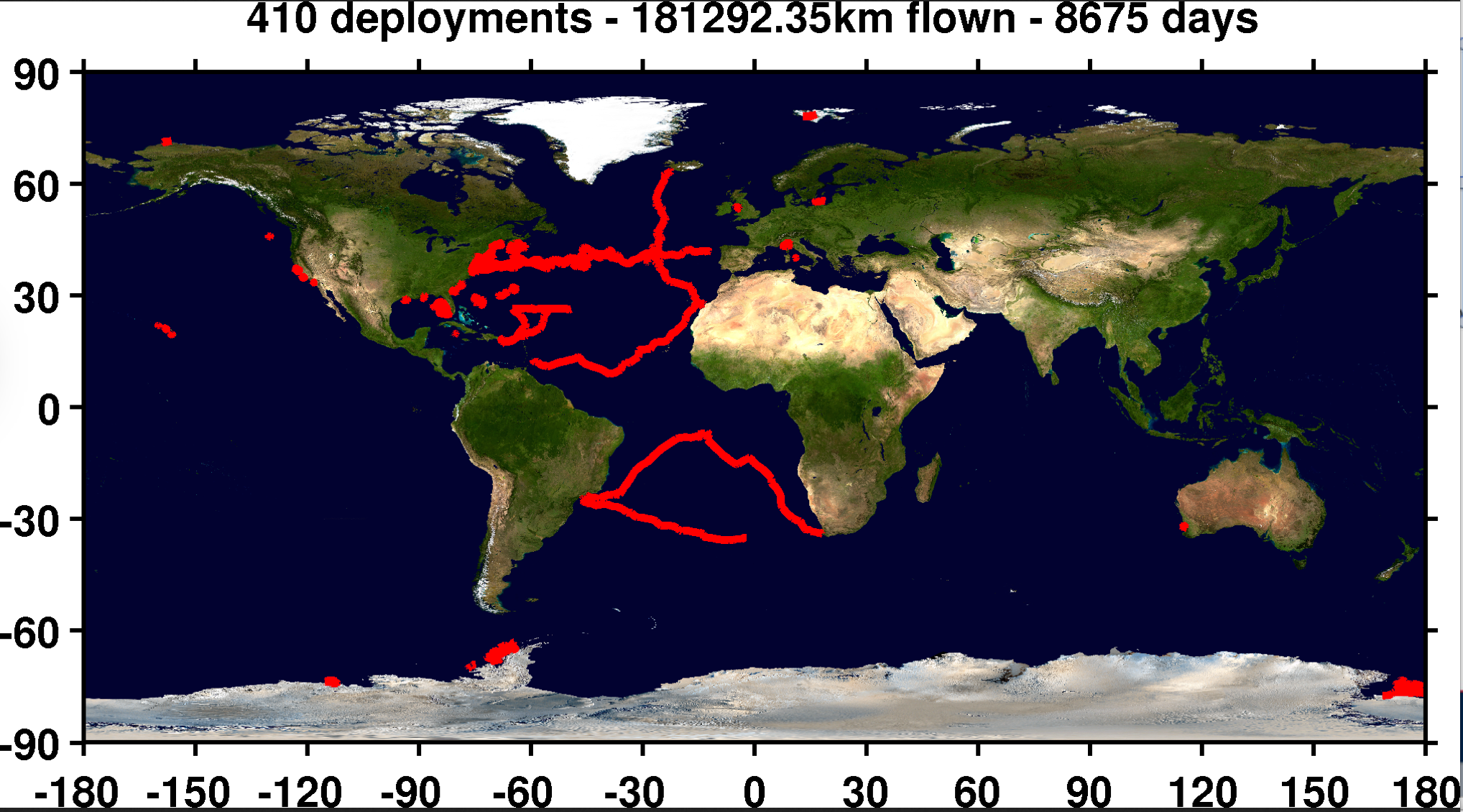 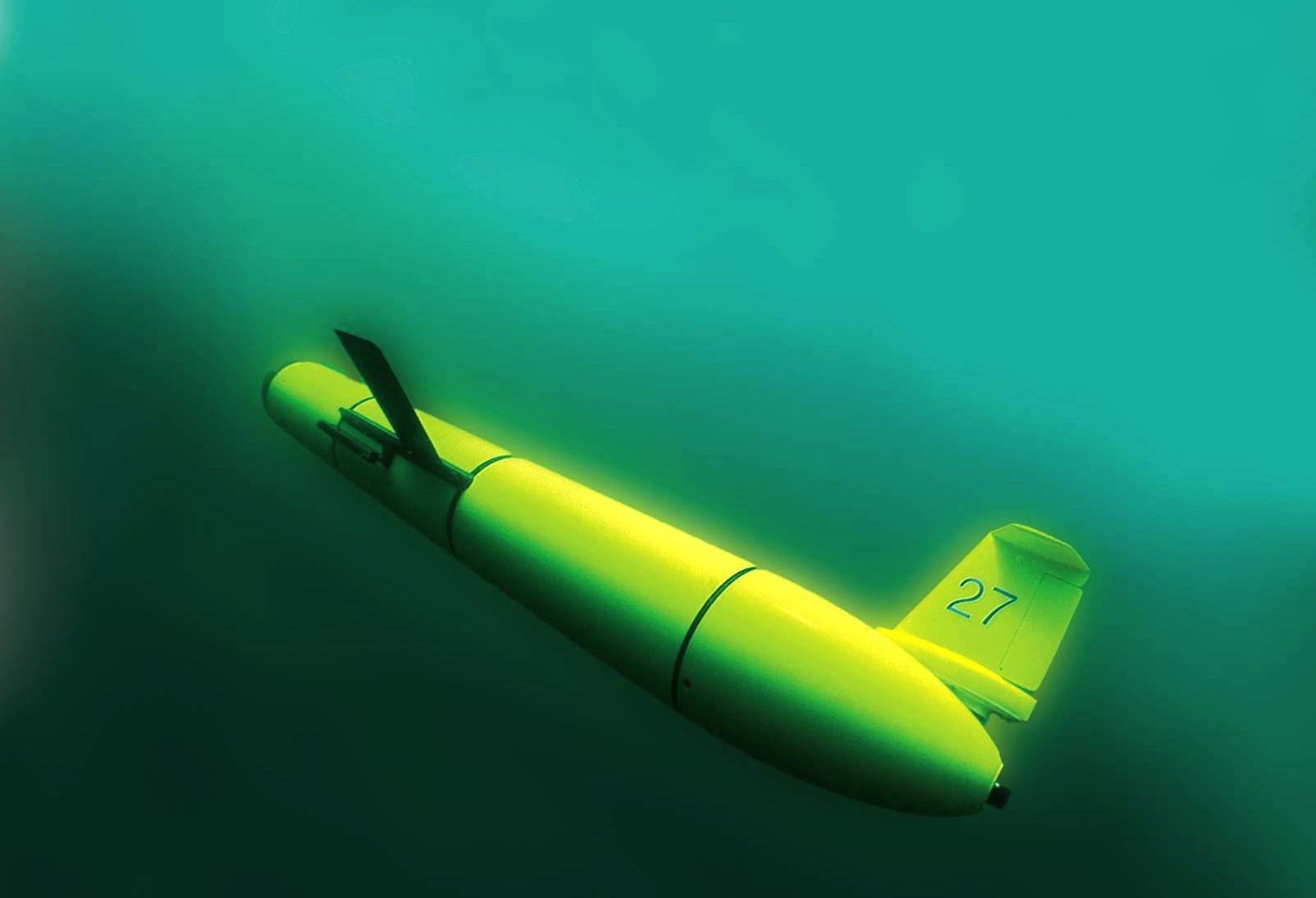 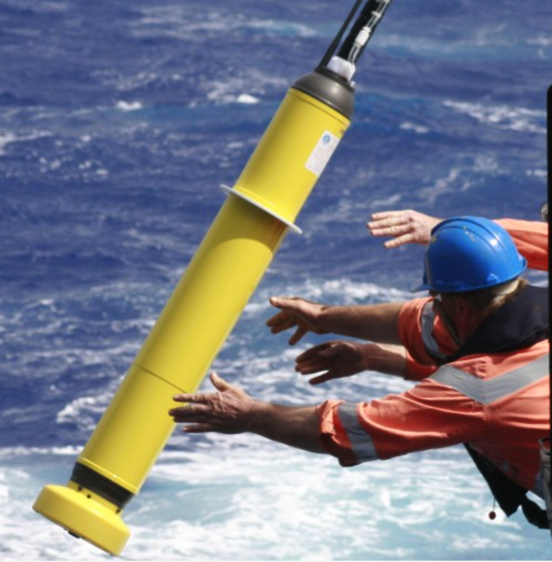 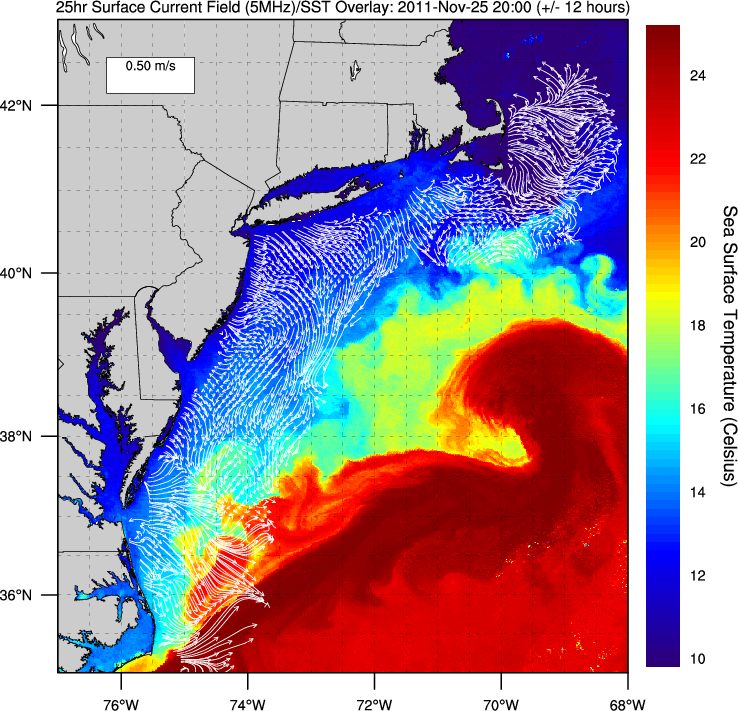 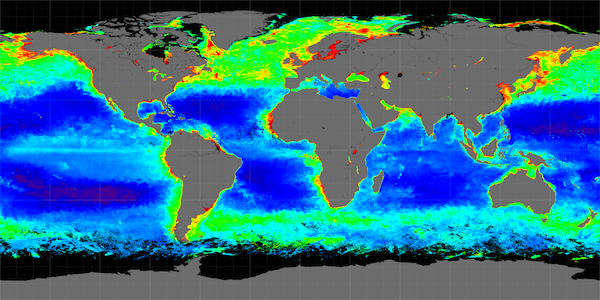 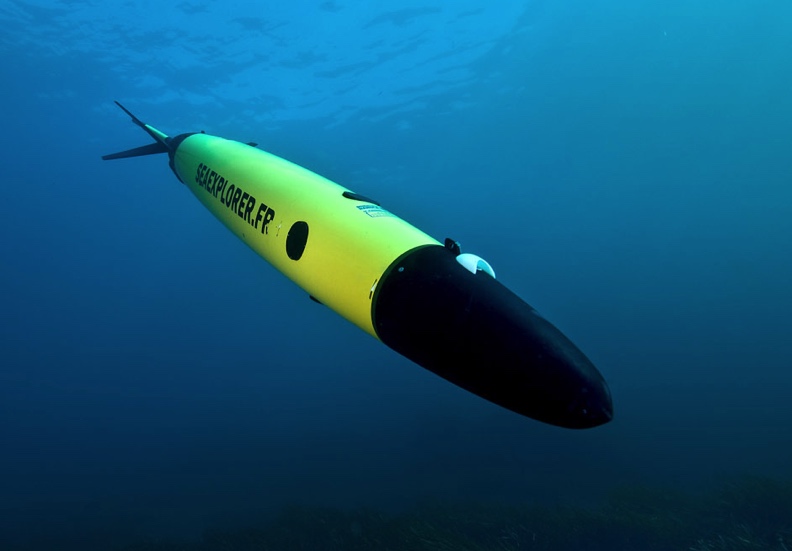 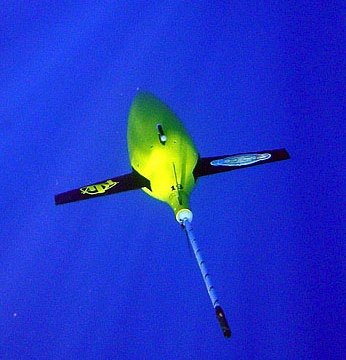 The Trans-Atlantic Glider Challenge
December 9, 2009 – Baiona, Spain
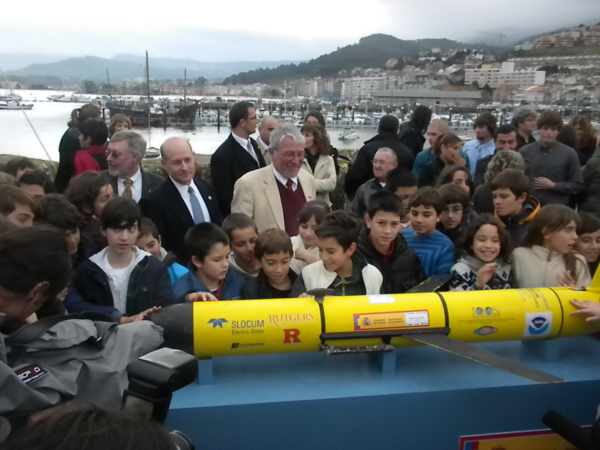 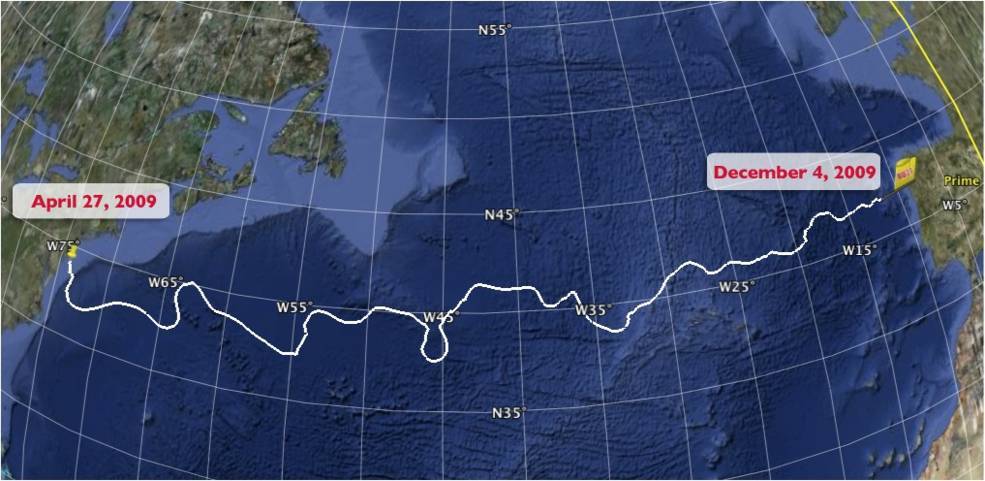 RU27: 7,400 km in 221 days
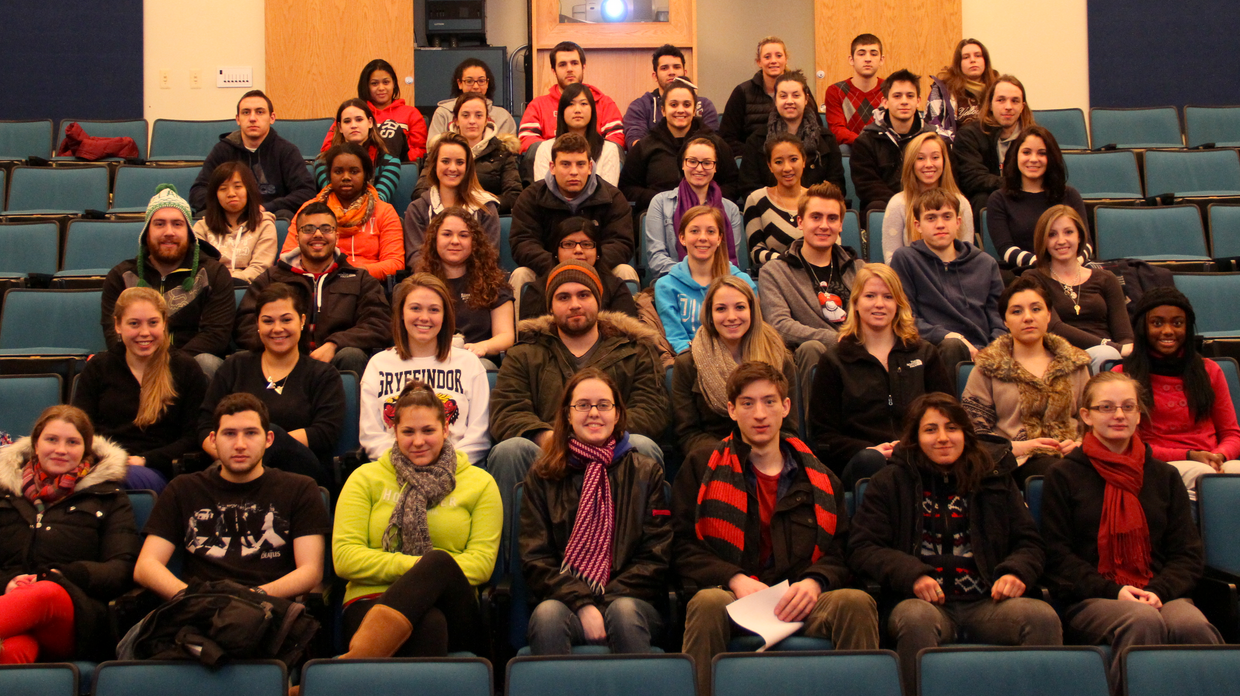 Trans-Atlantic Glider Challenge
[Speaker Notes: Letters from students to Spanish schools

Watch one, do one teach one. Borrowed best practices from COSEE, used data from ocean observatories. Increased students by over 400% with between 50 and 100 undergrads involved in the lab and research on a consistent basis. Reached carrying capacity.]
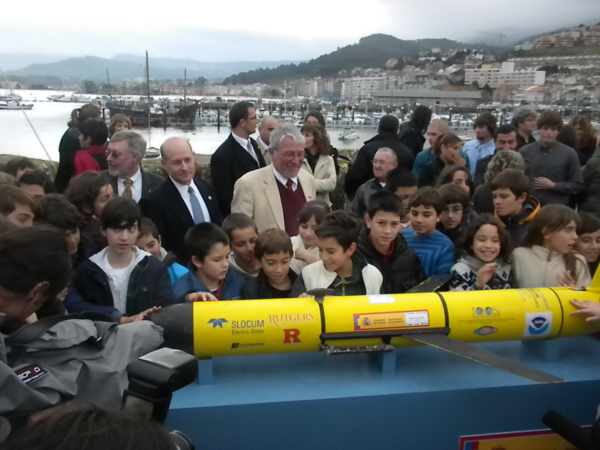 Public Experiment
Vicarious Adventure
Traditional 
Research
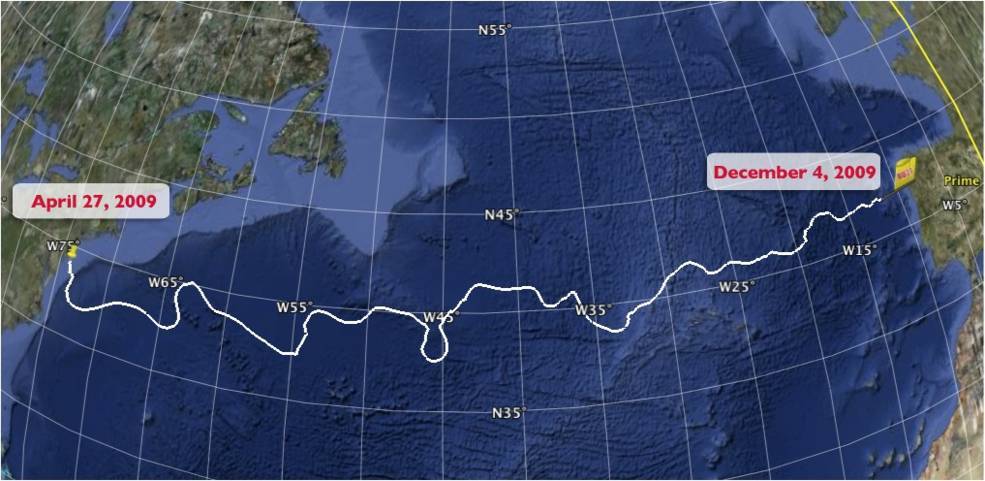 Traditional Research
Number of Marine Science Majors at Rutgers
female
male
Year
Beyond the Increase in the Numbers, a Change in the Diversity
Trans-Atlantic
Flight
Percent non-Caucasian
Year
The Challenger Did Have a Lasting Impact For Those in the Major
(Improved Culture of Undergraduate Research, Many start in the Ocean Obs Class)
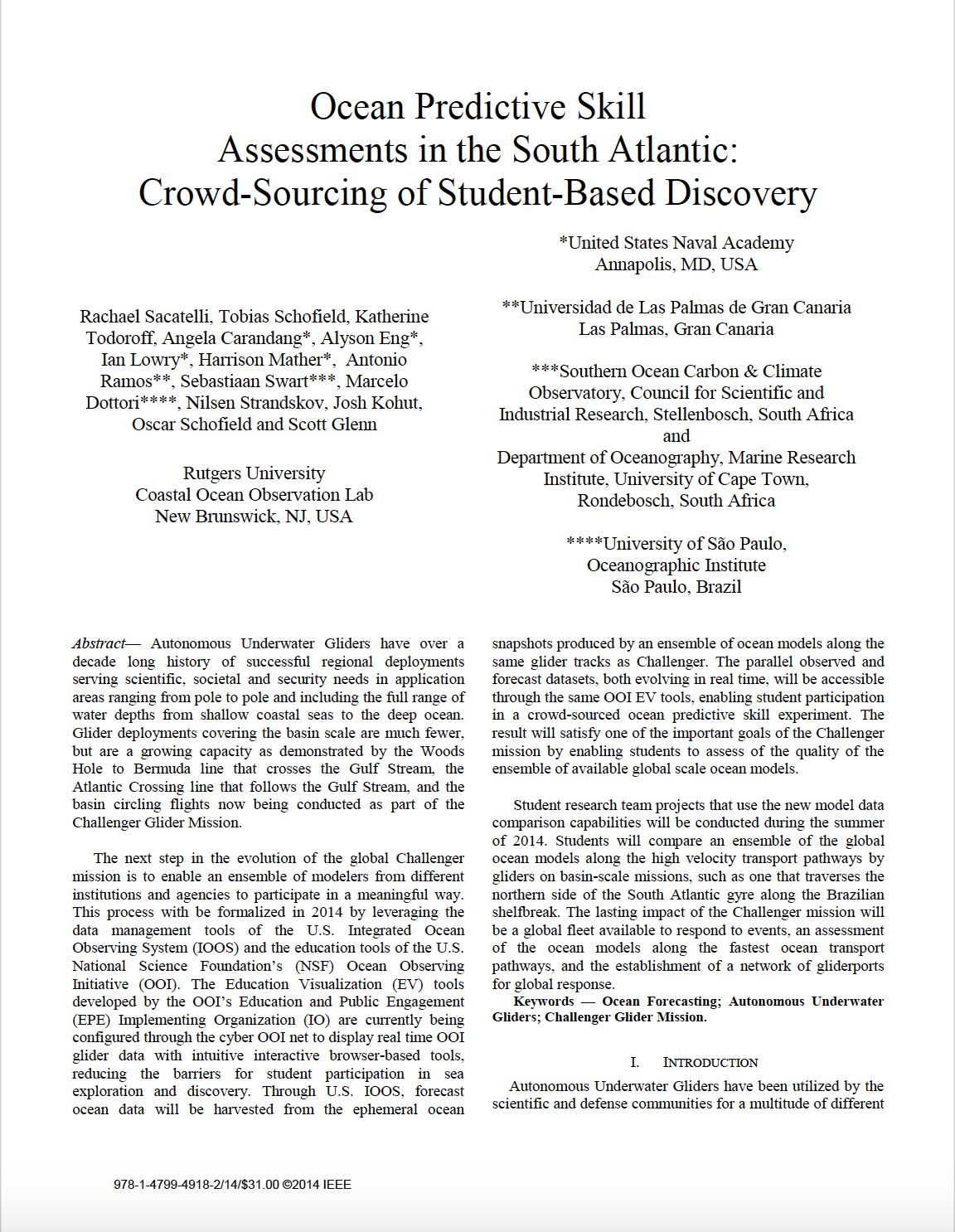 Works out to be 
~1 student per
faculty per year
Undergraduate Independent Research 
Problem Enrollment (Research Intensive)
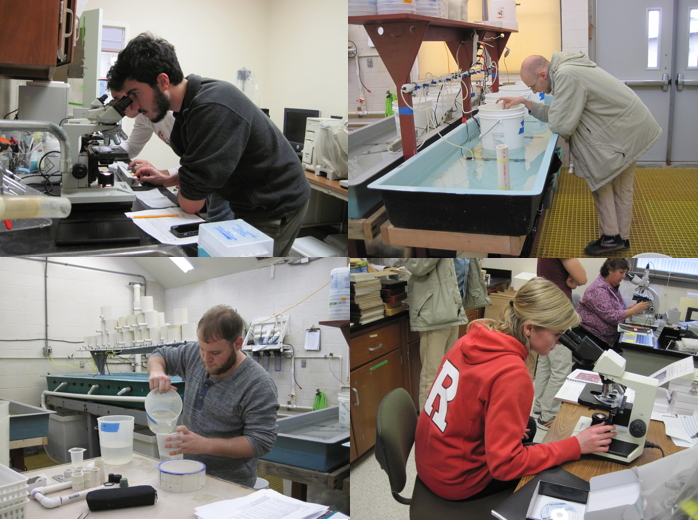 Trans-Atlantic
Flight
Year
Entraining the students early
Oceanography House 
(A first term freshmen learning community)
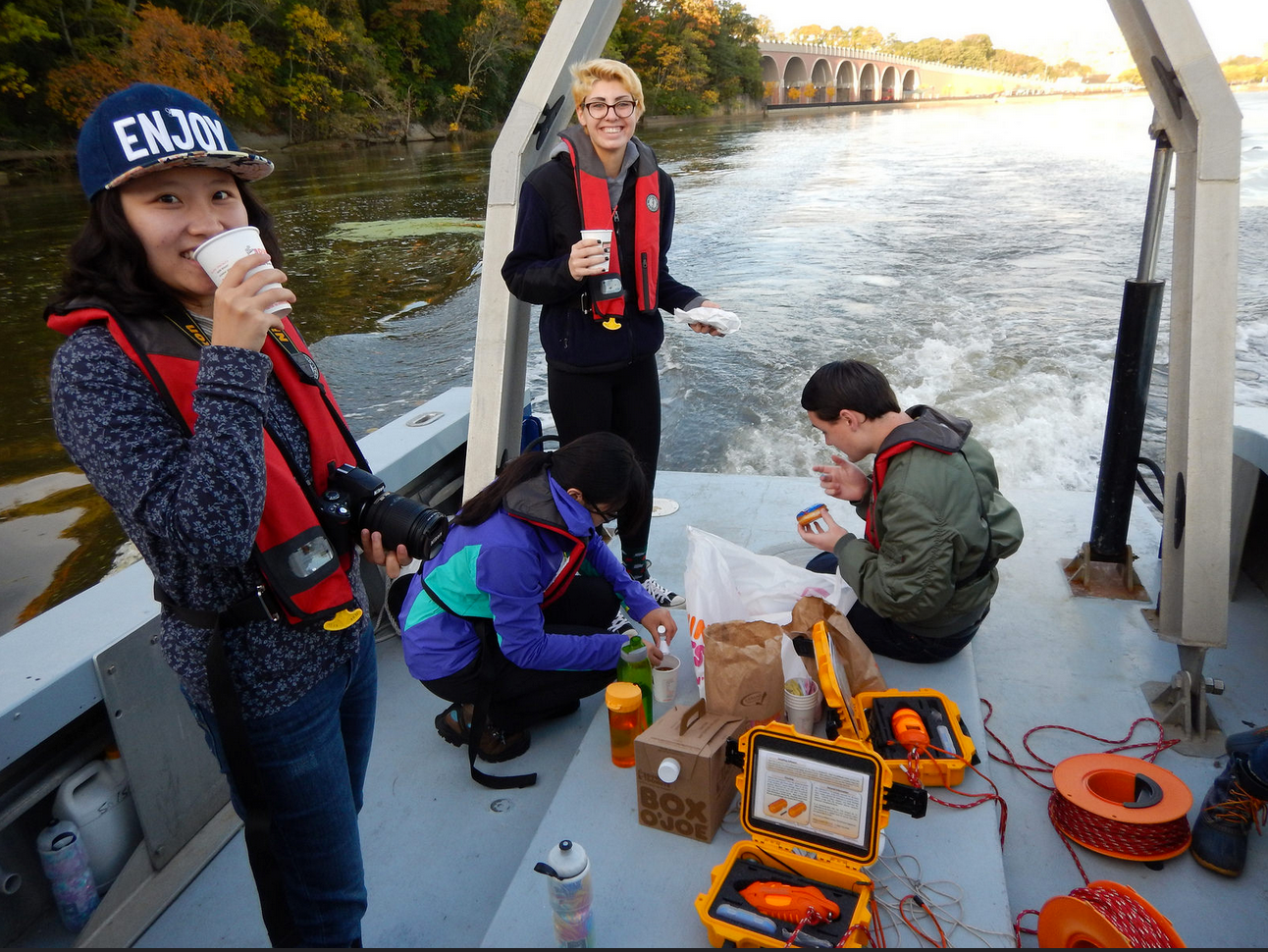 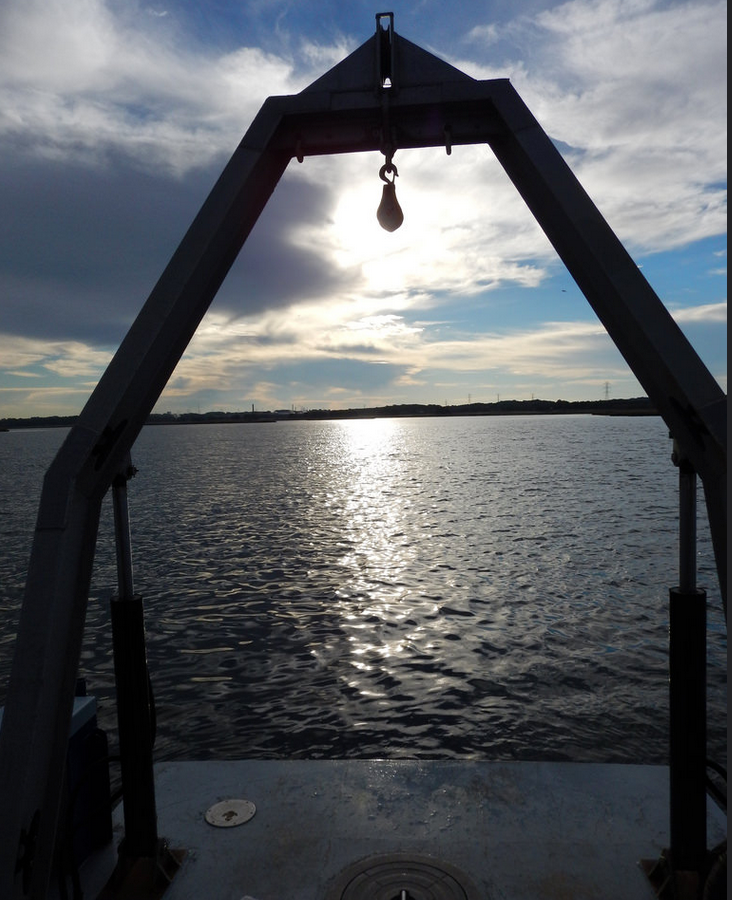 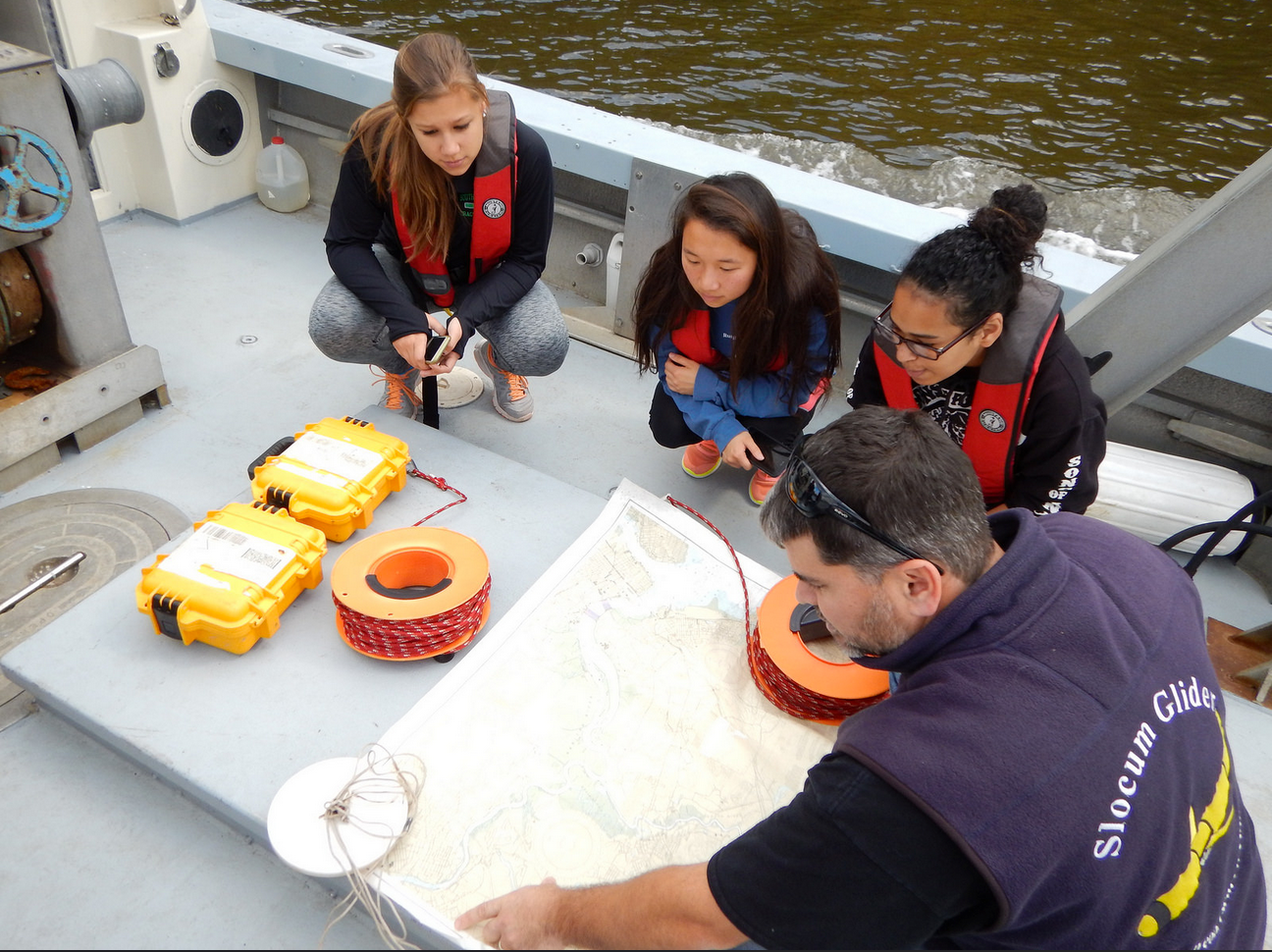 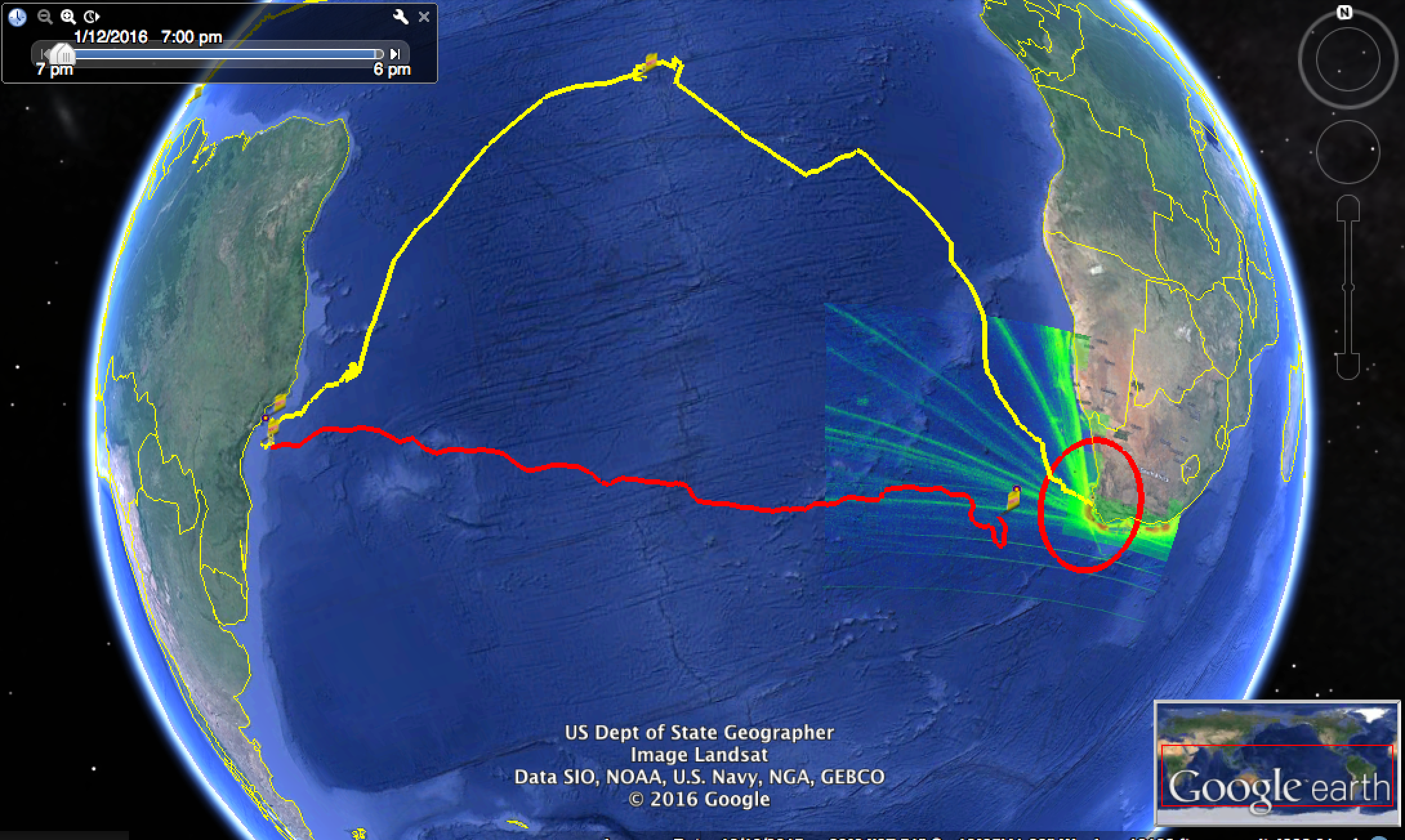 First quarter on campus, introduce them to opportunities at a research University, how to collect data, how look at data, 2nd term transition to the ocean observatory course
What is next? 4:1 programs
4-year undergraduate degree coupled to a 1-years Masters in Operational Oceanography.   Focus on rounding undergraduate program with hands-on experience that includes running numerical models, preparing gliders-moorings-floats, Quartod standards for Qa/Qc, and applied research products.
Research in National Research Labs
Masters of Operational Oceanography
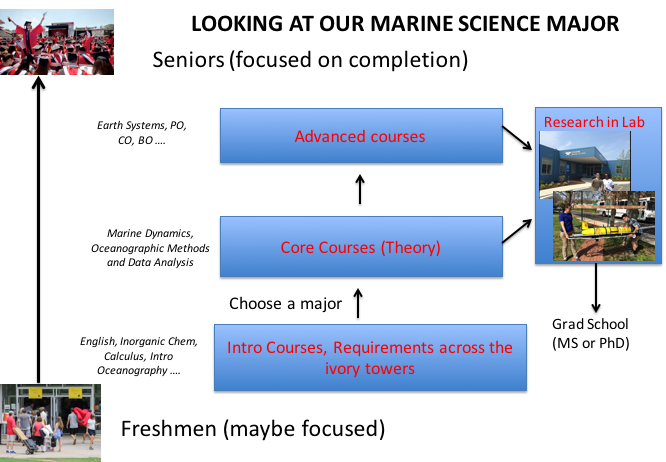